PEYZAJ UYGULAMA PLANLARI3. Peyzaj Detay Planları1 Hafta• Yapısal ve bitkisel uygulama planlarındaki çözümlere ilişkin detaylar, standartlara uygun olarak verilir. Ölçekleri 1/50, 1/20 ya da 1/10 olabilir. Gerekirse 1/1’e kadar inilebilir.•	 Olabildiğince önce sistem detayları verilmelidir. Tek başına döşeme, aydınlatma yerine bir kesit üzerinde hepsinin bir bütün olarak detaylandırılması gibi. Böylece geçişler, bağlantılar vb. hakkındaki detaylar da gösterilmiş olacaktır• Daha sonra gerekli durumlarda noktasal detaylar verilmelidir.• Uygulama planlarında yer alan her elemanın detayının verilmesi zorunludur ve uygulama planında detayın yeri işaretlenmelidir.
ÖRNEK
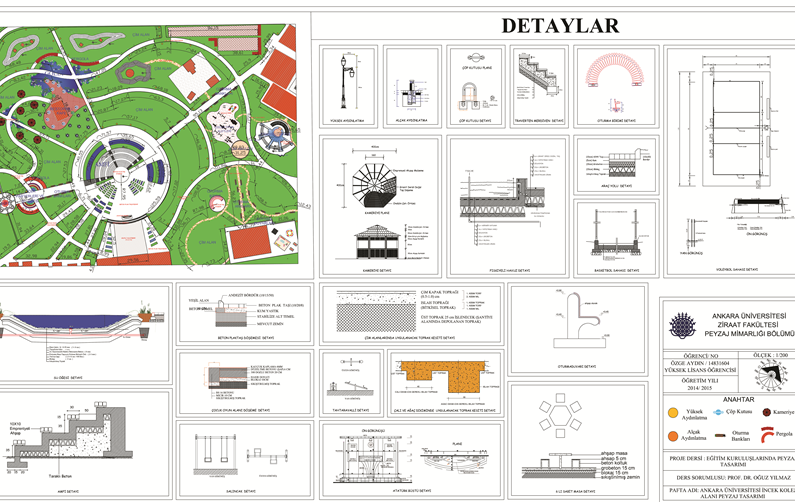 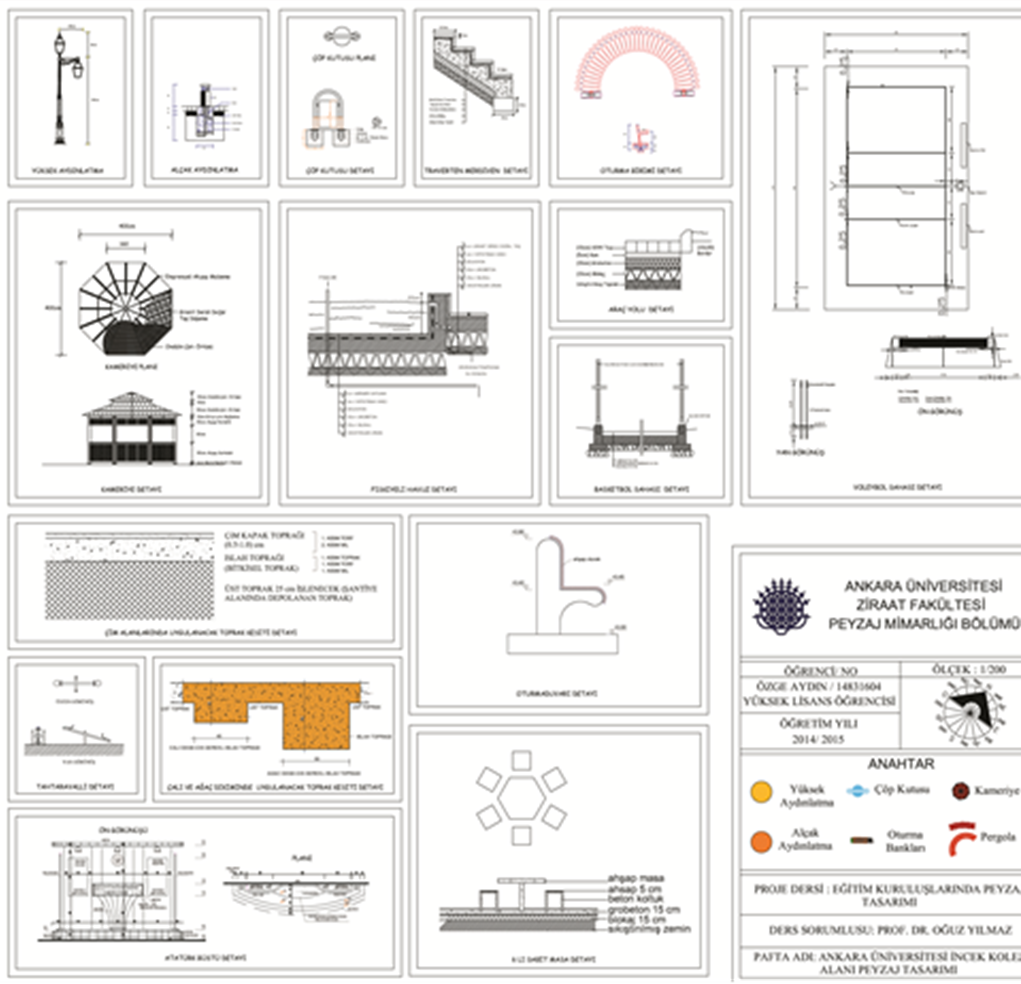 ÖRNEKLER
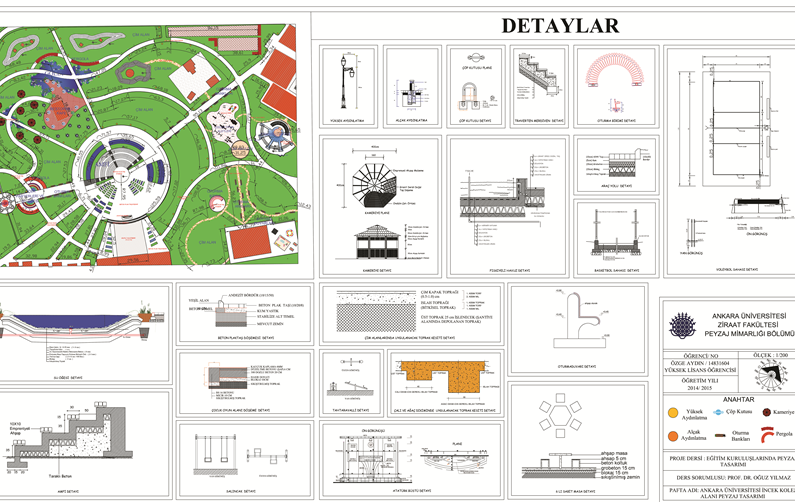 DERS KAPSAMINDA YARARLANILMASI ÖNERİLEN KAYNAKLAR:•	Altunkasa, F., Uslu, C. 2016. Peyzaj Tasarımı. Birsen Yayınevi.•	Anonim. 2016. Kentsel Tasarıma Giriş. Gazi Kitabevi Ltd. Şti.•	Jormakka, K. 2012. Adım Adım Tasarım Yöntemleri. Yem Yayıncılık A.Ş.•	Bielefeld, B., El Khouli, S. 2010. Adım Adım Tasarım Fikirleri. Yem Yayıncılık A.Ş.•	Motloch, J.L. 2001. Introduction to landscape design. John Wiley&Sons. •	Aslanoğlu Evyapan, G., Tokol, A. 2000. Peyzaj Tasarımı Ders Notları. ODTÜ Mimarlık Fakültesi Yayınları.•	Harris-Dines 1998. Time Saver Standarts for Landscape Architecture. Mc Graw Hill.•	Booth, N.K. 1990. Basic Elements of Lanscape Design. Waveland Press Inc.